GEOGRAFIA(LE006)Sergio ZilliA.A 2020-2021
Corso di Studio LE01 - DISCIPLINE STORICHE E FILOSOFICHE
Presentazione n. 5
Introduzione alla 
Geografia umana

4
Ridotte
Simboliche 
Approssimate
Hanno una scala e una legenda
Usano proiezioni cartografiche per ridurre la distorsione
Equidistanti: mantengono le proporzioni fra distanze
Equivalenti: mantengono proporzione fra aree
Isogone: mantengono la perpendicolarità del reticolo meridiani/paralleli
Le cartegeografiche
Definizione: sistemi elaborati su base geometrica o matematica per riportare sul piano il reticolato geografico
Reticolato geografico come base geometrica per la costruzione di una Carta
Meridiani e paralleli come assi ortogonali su cui sviluppare la raffigurazione degli elementi della superficie terrestre
Le proiezioni possono essere 
Pure
modificate 
convenzionali.
Ma devono mantenere l'equidistanza, l'equivalenza,  l'isogonia
Proiezioni geografiche
Proiezionigeografiche
nelle proiezioni pure il reticolato geografico viene riportato su di una superficie ausiliaria, applicando i soli principi geometrici, che può essere un piano (proiezioni prospettiche) o quella di un solido sviluppabile in piano (proiezioni di sviluppo).
           Le proiezioni modificate si ottengono dalle precedenti, apportando alla costruzione geometrica quelle correzioni adatte a diminuire le inevitabili deformazioni dovute al fatto che la superficie terrestre non è perfettamente sviluppabile in piano.
            Le proiezioni convenzionali (meglio dette rappresentazioni), infine, sono basate sulle relazioni matematiche esistenti fra i punti del globo terrestre e quelli corrispondenti sulla Carta. In tal modo, a seconda degli scopi che ci si propone, è possibile costruire Carte che rispettino i tre requisiti fondamentali, cioè l'equidistanza, l'equivalenza o l'isogonia. 
Ma non è mai possibile osservarli  tutti e tre al contempo
Proiezioni geografiche
Nova et Aucta Orbis Terrae Descriptio ad Usum Navigantium Emendata (1569)di Gerardo Mercatore(1512-1594)Gerhard Kremer
https://gallica.bnf.fr/ark:/12148/btv1b7200344k
Da Mercatore a IGM
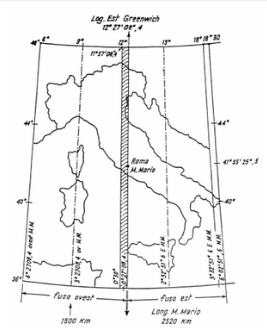 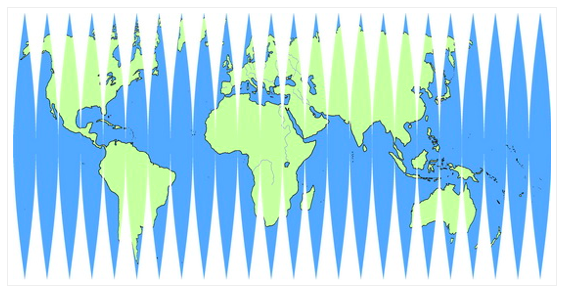 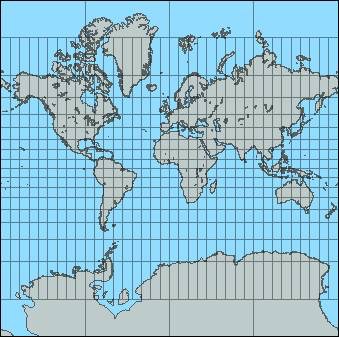 Proiezionigeografiche e rapporti di grandezza
J.Sokol, Le due facce della terraInternazionale, n. 1399, 5 marzo 2021
J.Sokol, Le due facce della terraInternazionale, n. 1399, 5 marzo 2021
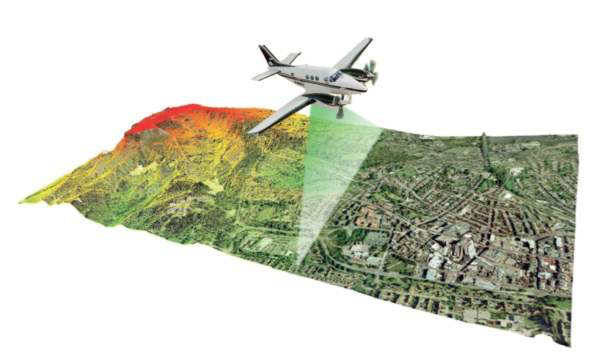 Telerilevamento: visione da lontano  sensori


Immagini satellitari  rete satelliti o voli aerei



GPS Global Positioning System:
Rete di satelliti USA a partire dal 1970, completata nel 1995
Glonass  Unione Sovietica (1983) /Russia
Galileo   Unione Europea
BeiDou (2020)  Cina
strumenti
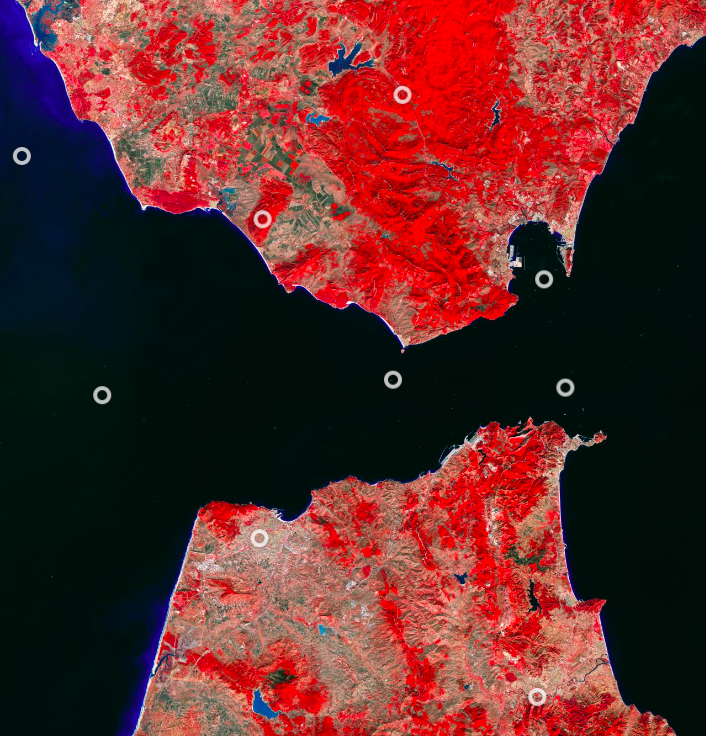 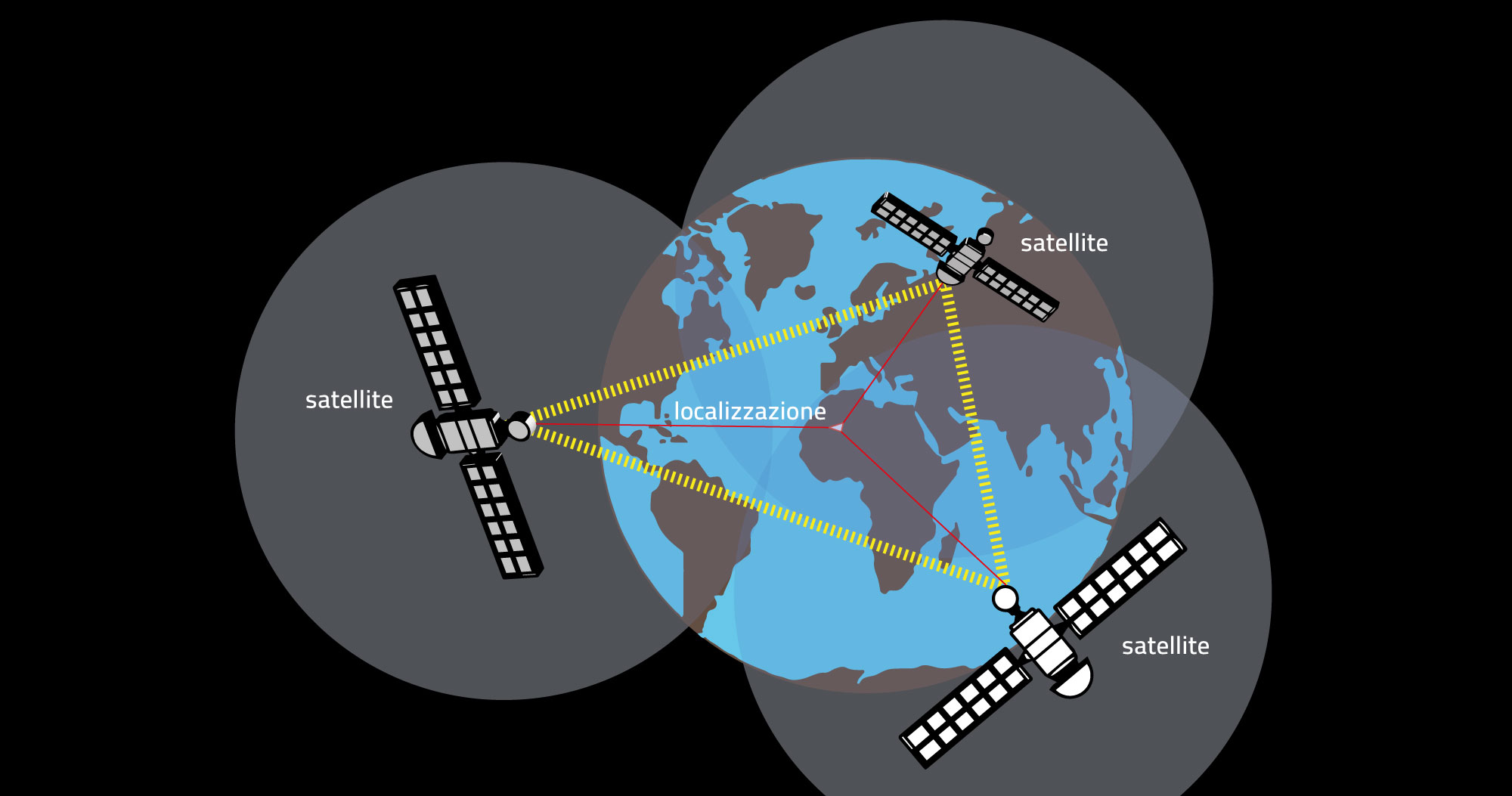 GIS - Geographical information system /
sistemi informativi territoriali - sistemi informativi geografici
Possibilità di trasformare una serie di dati in rappresentazioni cartografiche e al contempo di ricavare informazioni dalle «nuove» carte 
Georeferenziazione dei luoghi (manuale o acquisita)
Incremento informazioni (software vs. banche dati)
Strumento per disporre di maggiori capacità di esaminare e rappresentare le relazioni spaziali fra fenomeni diversi
strumenti
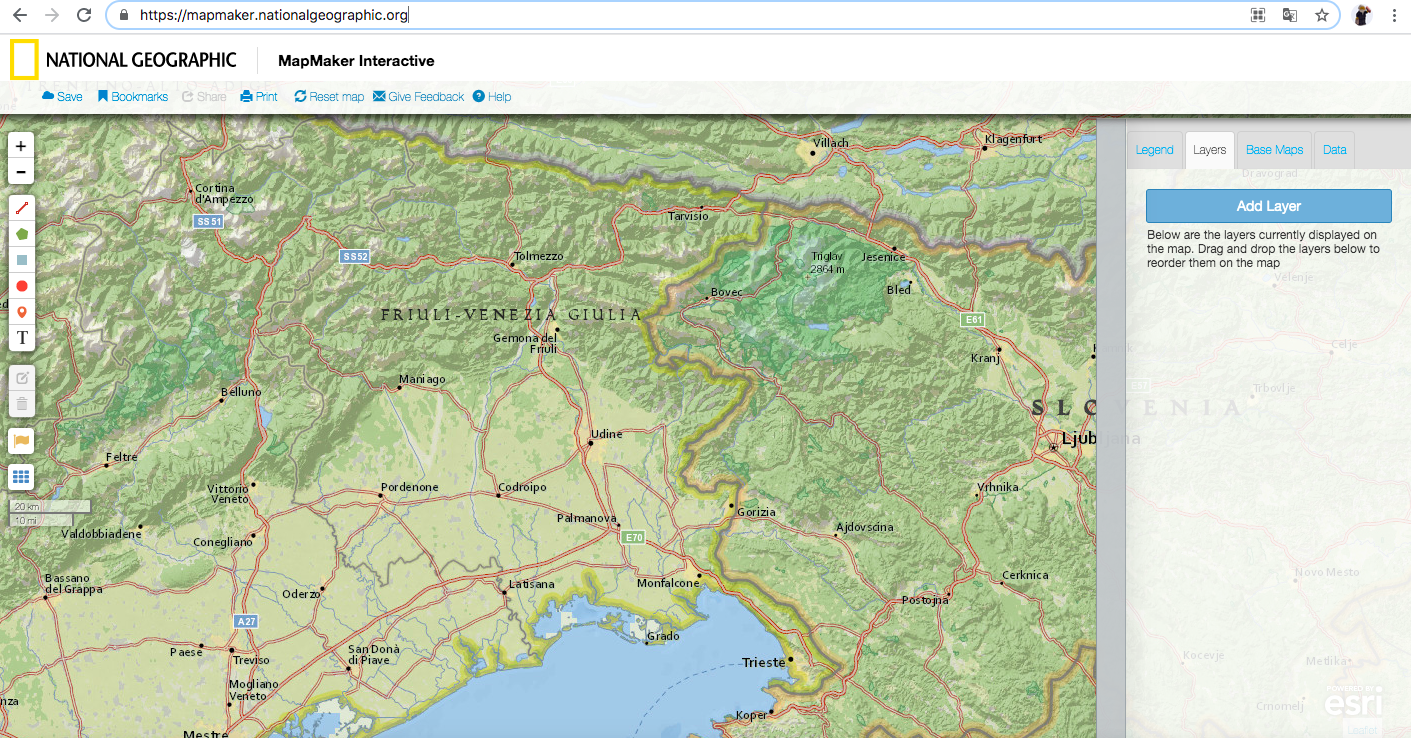 https://mapmaker.nationalgeographic.org/
Distribuzione positivi per comune - Protezione civile FVG
https://covid19map.protezionecivile.fvg.it/

L’espansione urbana a Roma per anno di istituzione delle strade, 1871-2016 (Filippo Celata – Univ. La sapienza Roma)
https://vimeo.com/471657766
Distribuzione lavoratori per reddito in  Comune Roma (Filippo Celata)
Aree interne italia (particolare, Sabrina Lucatelli)
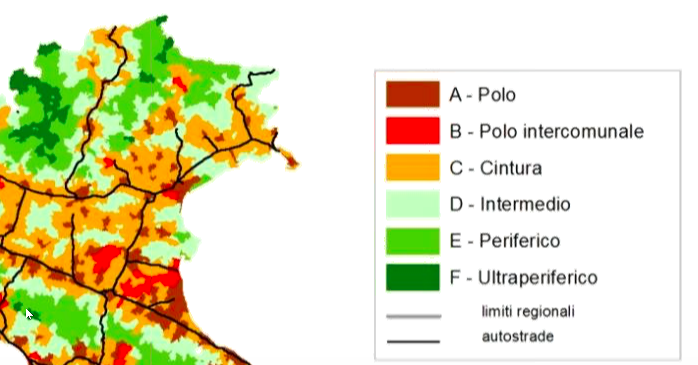 Pandemia e territorio: città, aree interne e questione meridionaleRoma, 11 Marzo 2021, ore 15.00-17.30
https://www.youtube.com/watch?v=yNbCUslixyo